Osher Lifelong Learning Institute, Summer 2022
Contemporary Economic Policy
Emory University
June-July, 2022

Jon Haveman, Ph.D.
National Economic Education Delegation
1
Available NEED Topics Include:
Healthcare Economics
US Economy
Climate Change
Economic Inequality
Economic Mobility
Trade and Globalization
Minimum Wages
Immigration Economics
Housing Policy
Federal Budgets
Federal Debt
Black-White Wealth Gap
Autonomous Vehicles
US Social Policy
2
Course Outline
Contemporary Economic Policy
Week 1 (6/30): 	US Economic Update
Week 2 (7/7): 	The U.S. Federal Debt (Geoffrey Woglom, Amherst College)
Week 3 (7/14): 	Climate Change 
Week 4 (7/21): 	Economic Inequality (Christopher Herrington, VCU)
Week 5 (7/28):	Autonomous Vehicles
Week 6 (8/4):	The Black-White Wealth Gap
Week 7 (8/11):	Discriminatory Policies
Week 8 (8/18):	Cryptocurrencies
3
Submitting Questions
Please submit questions of clarification in the chat.
I will try to handle them as they come up.

We will do a verbal Q&A once the material has been presented.

Slides will be available on Need’s website( www.NEEDelegation.org)
4
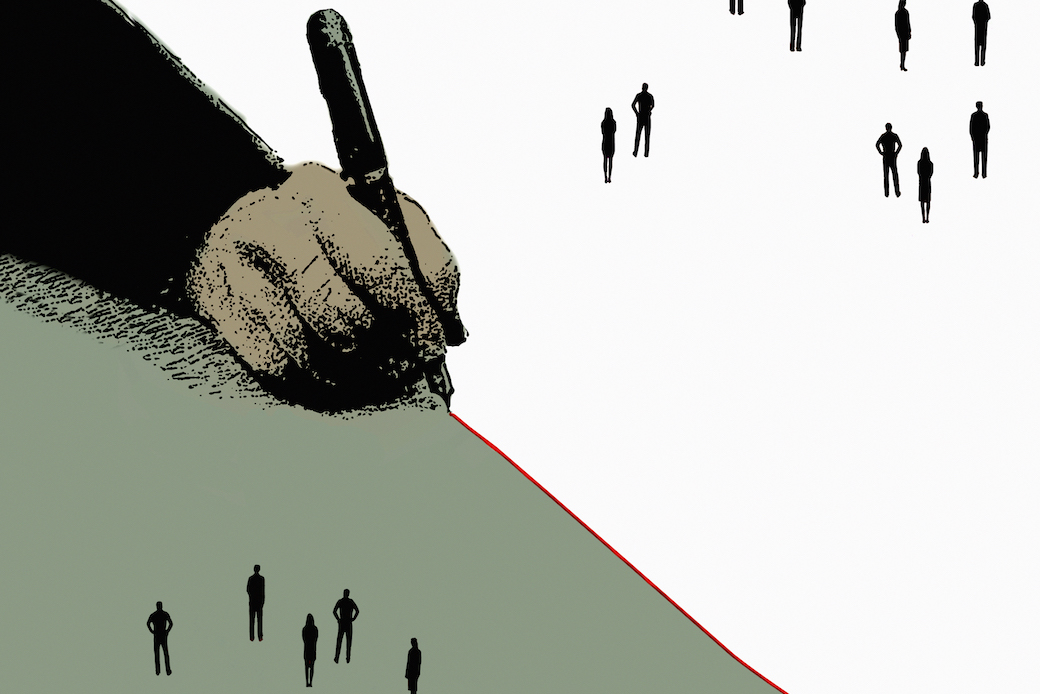 The Black-White Wealth Gap
Jon Haveman, Ph.D.

National Economic Education Delegation

OLLI – Emory University
August 4, 2022
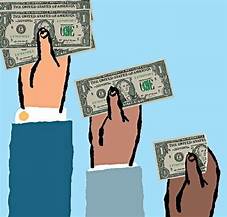 5
Credits and Disclaimer
This slide deck was authored by:
Darrick Hamilton, Ph.D., The New School
Jon Haveman, Ph.D., NEED
This slide deck was reviewed by:
Patrick Mason, Florida State University
Steven Craig, University of Houston
Disclaimer
NEED presentations are designed to be nonpartisan.
It is, however, inevitable that the presenter will be asked for and will provide their own views.
Such views are those of the presenter and not necessarily those of the National Economic Education Delegation (NEED).
6
Outline
Evidence of disparities
Why wealth is important
Sources of disparities
Implications of disparities
Policy solutions
7
What is Wealth?
Income vs Wealth
Income is the flow of funds into a households each year.
Wealth is a household’s NET asset holdings.
The value of all assets minus the value of all debts.
Assets can be financial and physical.

Assets include:
Owned homes, cars, stocks, businesses, savings and checking accounts, pensions, life insurance…
Debts include:
Home mortgages, car loans, credit cards, and any other significant financial obligations (excl regular bills)…
8
Evidence
9
Wealth inequality in America
Wealth is More and More Concentrated
99th Percentile 
2016 = 7x 1963
11
Source: Urban Institute
Evidence of the Gap
Mean is
7x Greater
Median is 8x Greater
12
Wealth Gap Over Time: Mean
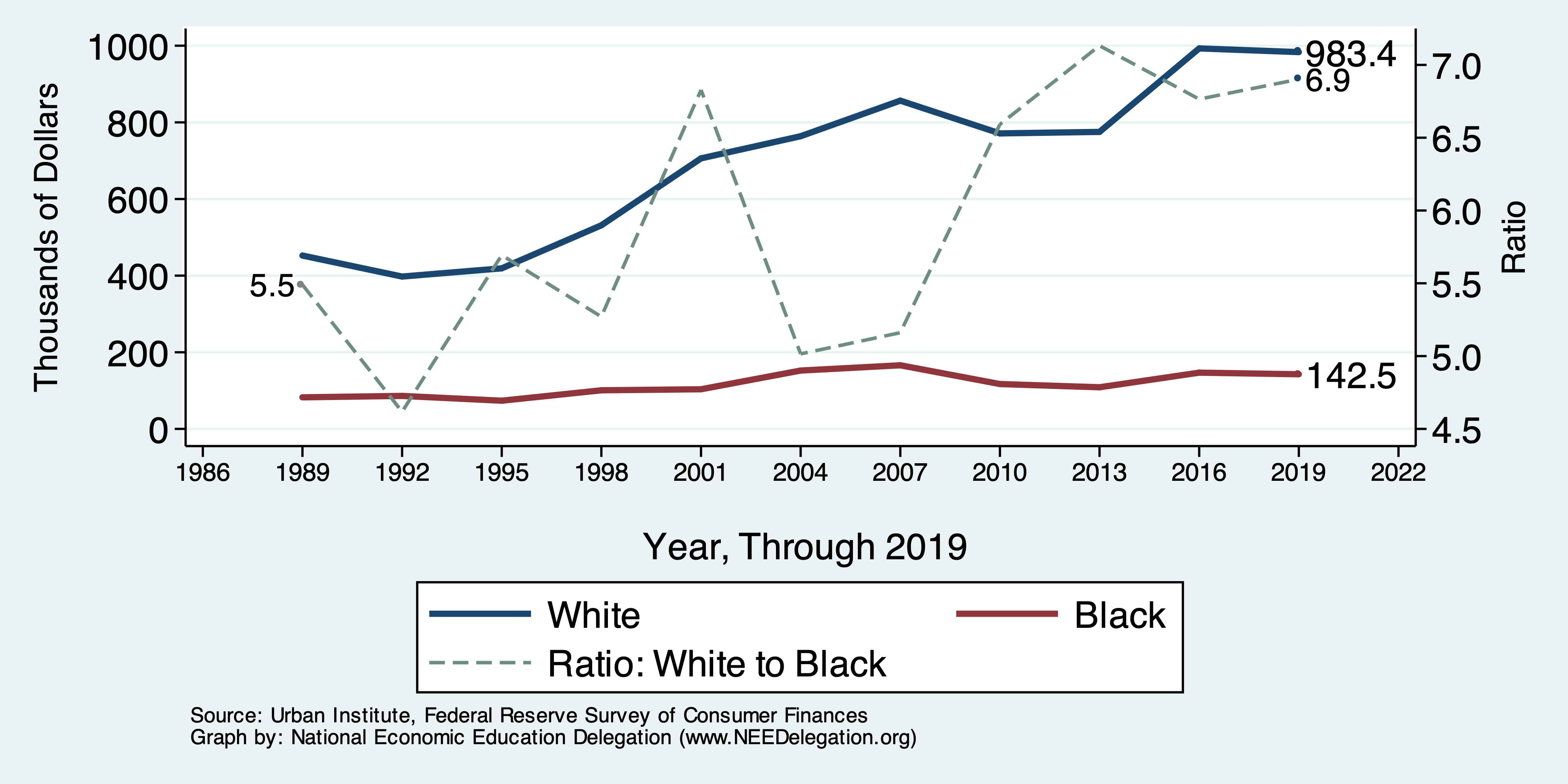 13
Wealth Gap Over Time: Median
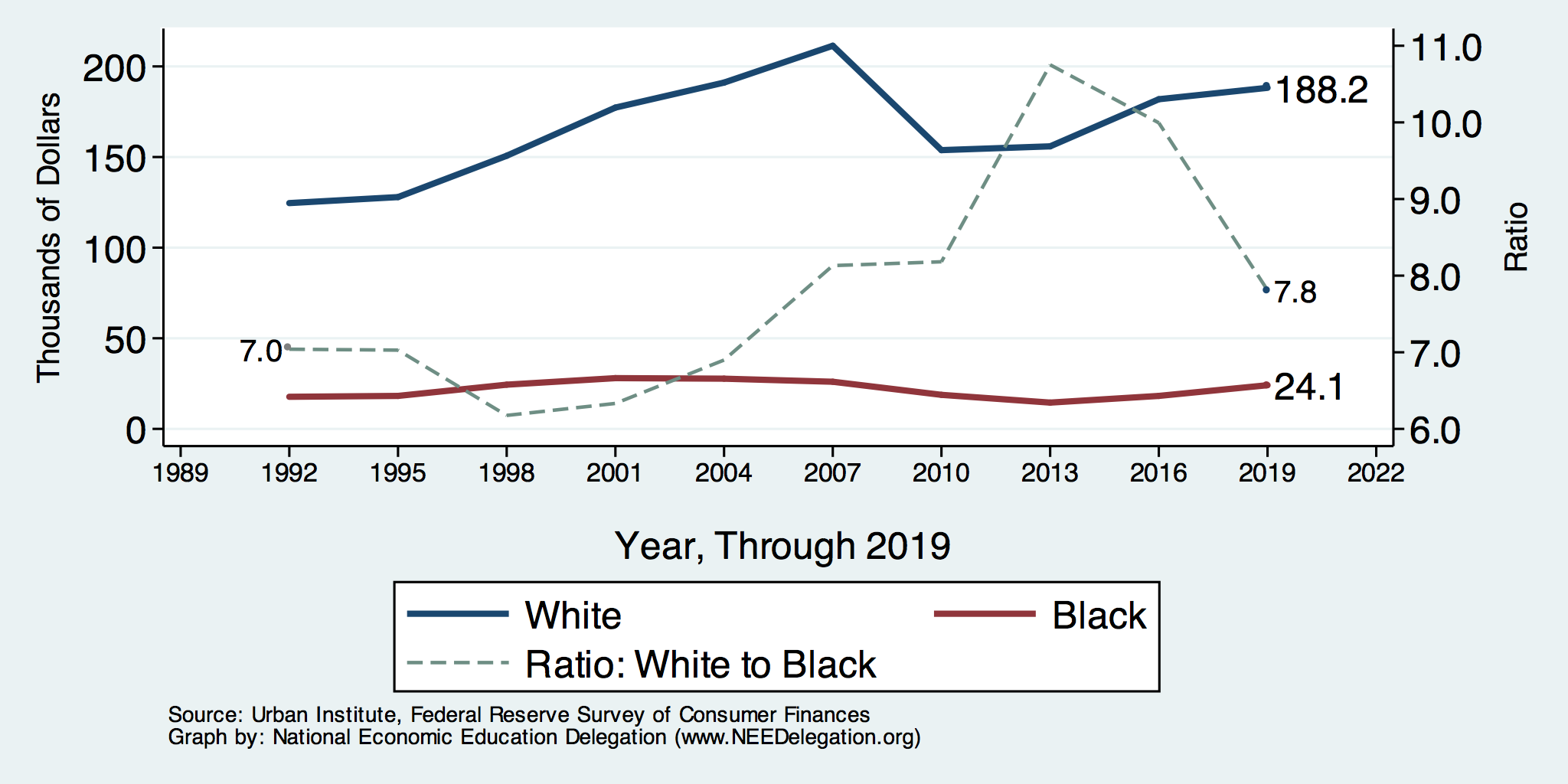 14
Net Worth by Age and Race
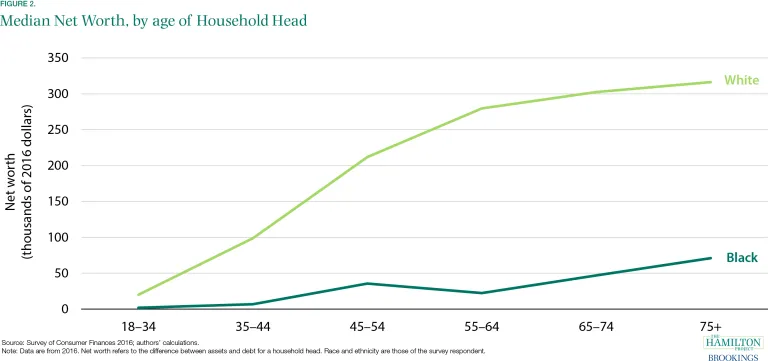 15
Source: https://www.brookings.edu/blog/up-front/2020/02/27/examining-the-black-white-wealth-gap/
Black Household Incomes Relative to White
16
Source: pewsocialtrends.org
By Household Income
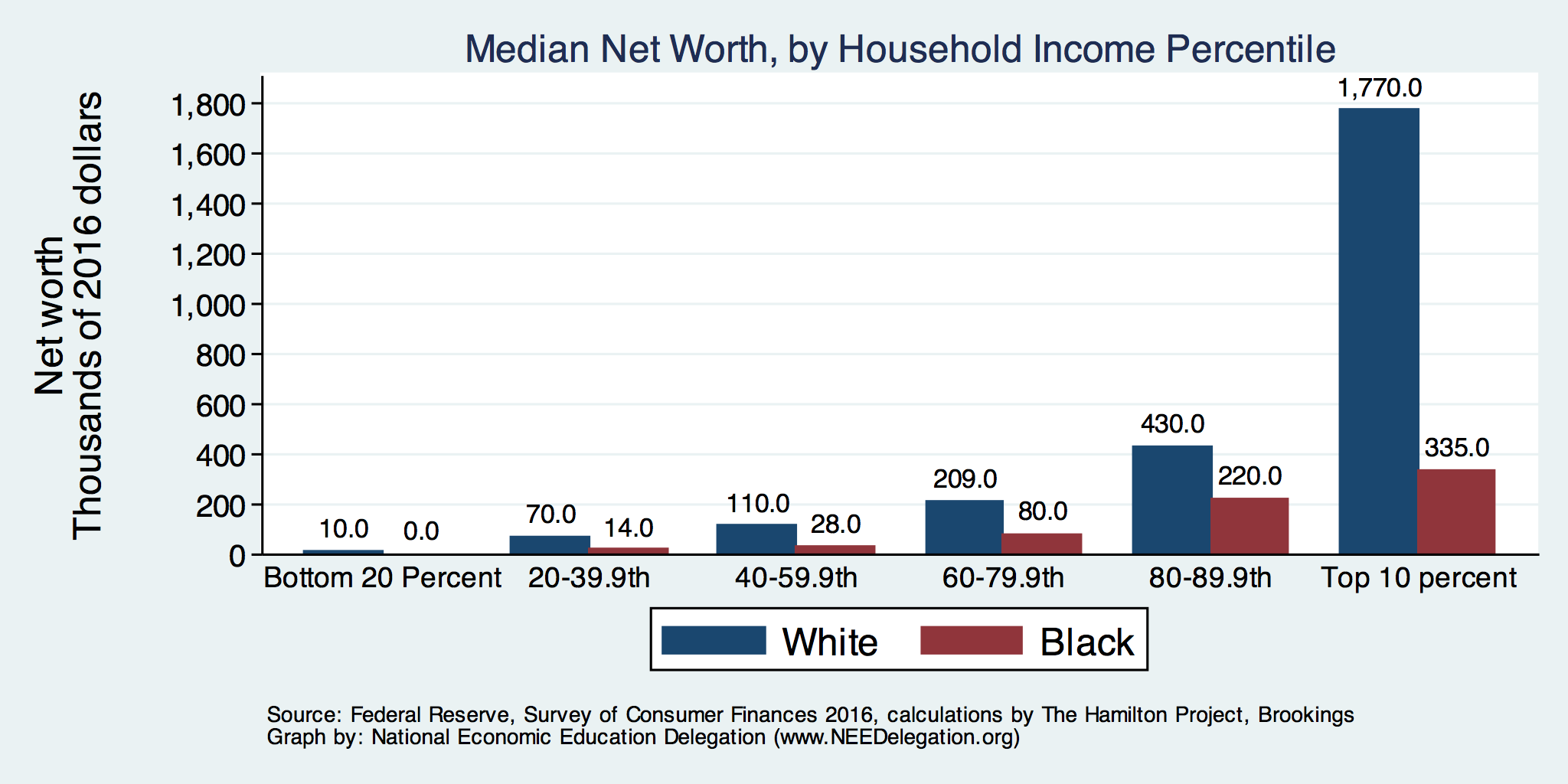 17
Evidence of Disparities: Zero Wealth
18
Why Wealth is Important
19
Widespread Household Wealth Pays Dividends
To individuals in the household
Choices/Agency
Wealth is iterative
And to broader society
Human capital development
Entrepreneurship and innovation
20
Household Level Benefits
Choices/Life Agency
Finance higher education
Living in good neighborhoods
Saving for retirement
Capital to start a business
Withstand financial hardship
Better legal counsel
Exert political influence
Finance costly medical procedure
Bequests
Wealth is iterative
Wealth begets more wealth.
Access to higher return investments.
Wealth transfers across generations.
Wealth is sticky.
21
Parental Wealth is Important
Important pre-estate transfer effects on kids:
Influences human capital accumulation.
Influences the returns to education.
Adult incomes of offspring.
There are clearly enormous differences in wealth held by parents of Black and White children.
Evidence suggests that nurture plays a big role.
22
Wealth Mobility
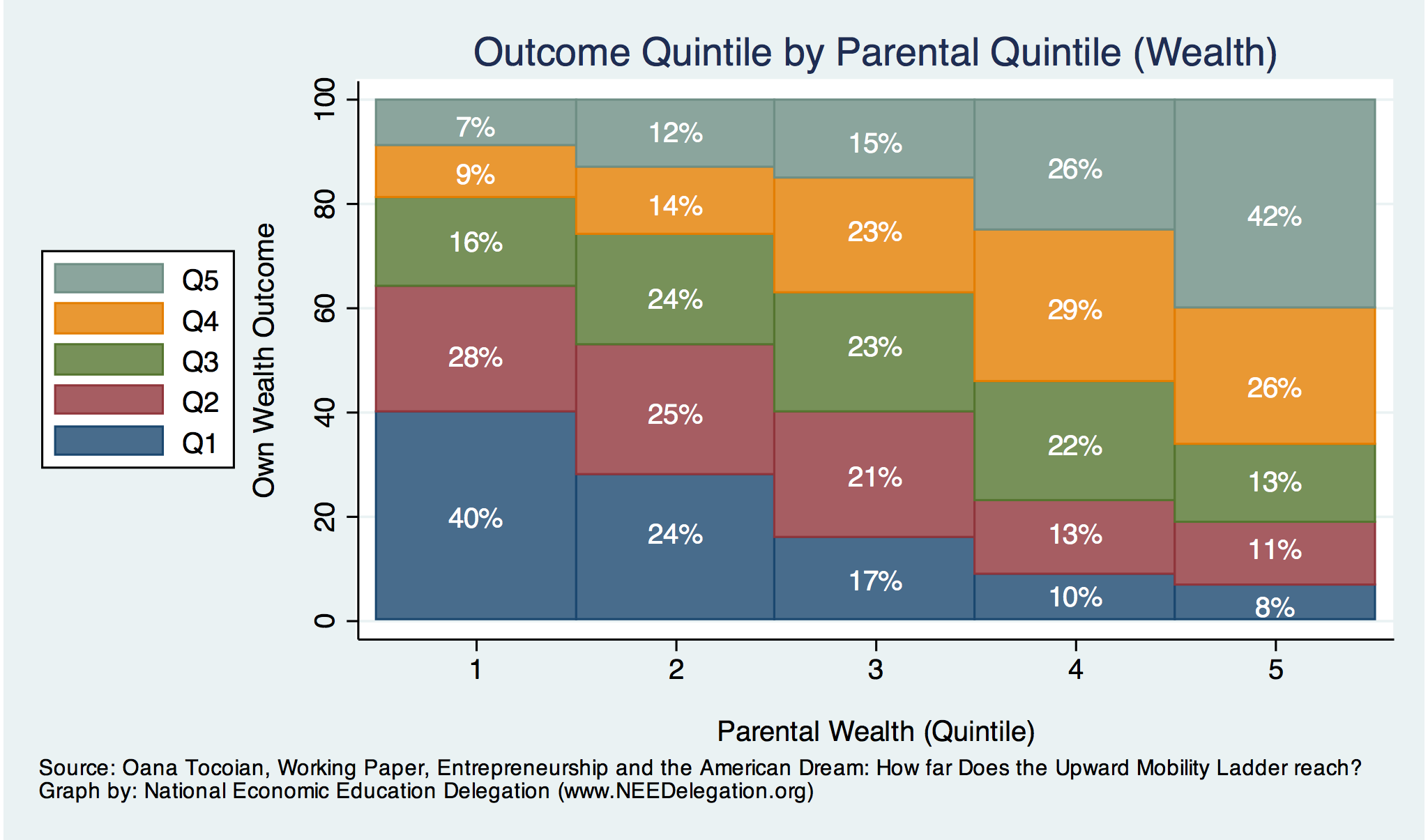 23
Tangible Benefits for the Broader Economy
More human capital development
Increased entrepreneurship
Healthier labor force
Less social unrest
Less reliance on social programs
Smaller stock of student loans
24
Sources of Disparities
25
Events/Policies with Direct Wealth Implications
Slave trade
The first deprivation.
Slavery
40 acres (and a mule)
The second deprivation.
Discriminatory distribution of land.
Freedmen’s Bank
Lax oversite and dissolution.
Jim Crow Laws & Economic Policy
Convict leasing, debt peonage, chain-gang, sharecropping, and lynching.
Homestead Act
Discriminatory distribution of land.
Land theft and destruction
E.g., Black Wall Street – Tulsa, 1921.
GI Bill
Discriminatory access – Levittown
Federal Housing Authority
Redlining
And many more.
26
Results for Black Families
Much lower accumulation of wealth than among White families.
Implications:
Less financial contribution from parents to children.
More difficult access to higher education.
Less access to capital for business formation.
More likely to live in disadvantaged neighborhoods.
Fewer role models.
Less access to quality education.
Disparities in the capacity – availability of resources - to build wealth.
27
Potential Explanations: Differences in…
Educational attainment
Home ownership
Increased savings
Financial literacy
Entrepreneurship
Soft skills and personal responsibility
Wages
Incarceration
Family structure
Initial endowment
28
Wealth by Educational Attainment
71.0%
16.1%
8.6%
4.3%
29
Source:  Federal Reserve Board, Table data are 2016.
Educational Attainment
Median Household Net Worth by Race and Education
30
Source: Darity, et al., “What We Get Wrong About Closing the Racial Wealth Gap”
Educational Attainment: Policy
How do we increase educational attainment?
Increase universal quality of public schools.
Increased/improved counseling in high schools.
Reduce costs (including living) of attending college.
Increased access to funds for education.
Make publicly available pre-k education.
Mandate kindergarten by age 5.
No one able to drop out before age 18 or at least 11 completed years of education.
31
Home Ownership
32
Home Ownership: 2016
Median Net Worth by Race
33
Wealth Equality Through Home Ownership?
Well-documented evidence of historical and ongoing housing and lending discrimination.
Appraisals, buyers, lenders, local laws, covenants…

What about home prices in minority neighborhoods?  Even if they buy, they won’t get the appreciation of White neighborhoods.
Home values are 50% lower in majority Black neighborhoods.
23% after adjusting for quality and amenities.
34
Source: Brookings, Home ownership while black
What Determines Differences in Home Ownership?
Wealth of parents
Ability to borrow – lending discrimination
At all
On equivalent terms to white borrowers
Local ordinances – housing discrimination
Lower appreciation rates of homes in majority Black communities.
This makes it a less attractive investment.
35
Increased Savings
Historical evidence generated by economists ranging from Milton Friedman (1957) to Marjorie Galenson (1972) to Marcus Alexis (1971) to Gittelman and Wolff (2004)…..
All find that after accounting for household income, Blacks have a slightly higher savings rate than Whites.
Assertion: risk and reward are higher for White investors
Controlling for income, this is not clear.
Access to and tolerance for higher risk investments is clearly correlated with income.
36
Financial Literacy
Financial literacy doesn’t matter that much when you don’t have any finances to manage.
The insufficient financial literacy argument is often leveled specifically at Black households.
The argument holds equally with regard to all households of comparable incomes.

Controlling for household income, there is no difference in rates of asset appreciation between Black and White households.
37
Use of Payday Lenders
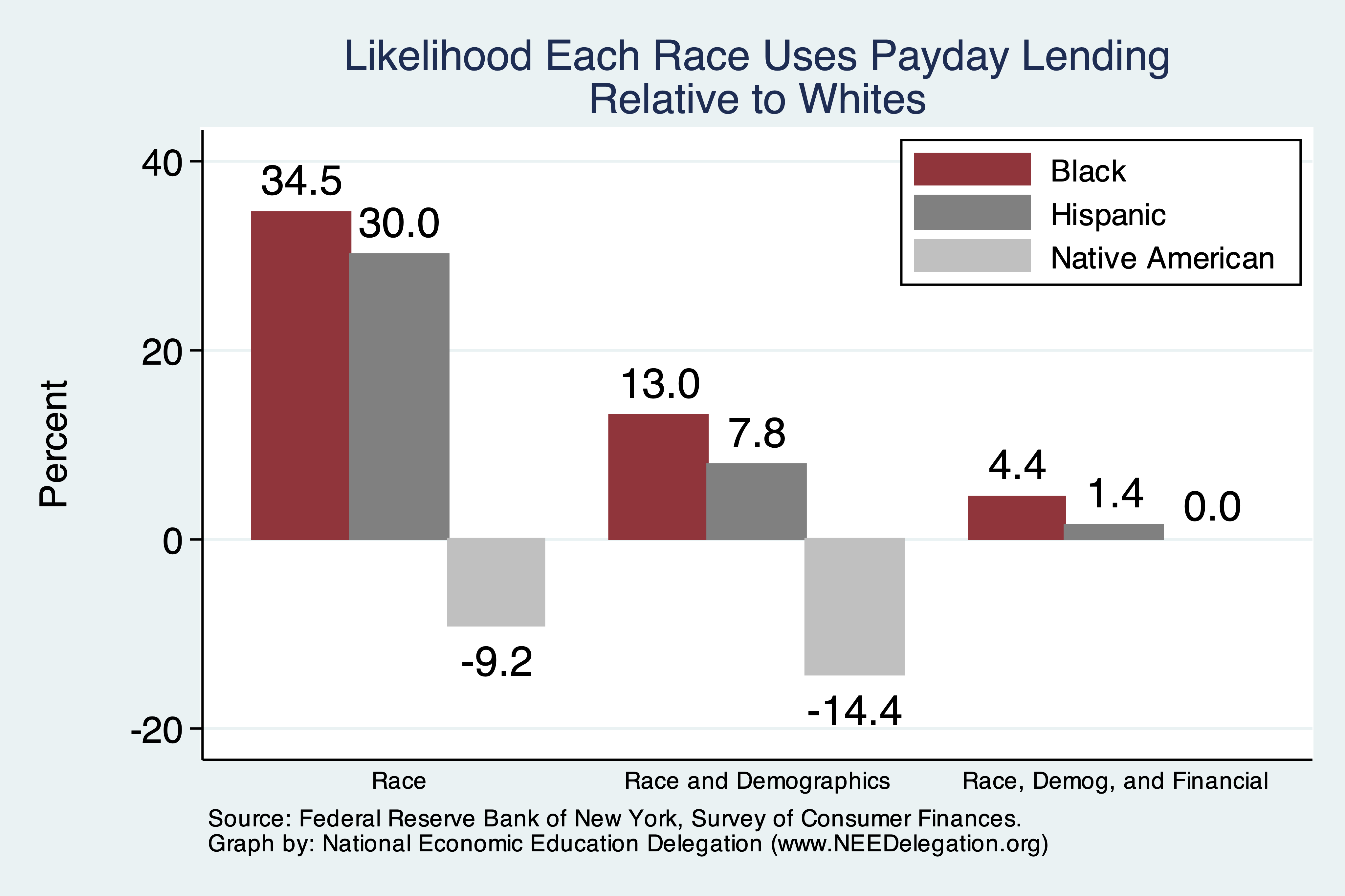 38
Source: Federal Reserve Bank of New York; Survey of Consumer Finances
Entrepreneurship: Rate of New Entrepreneurs
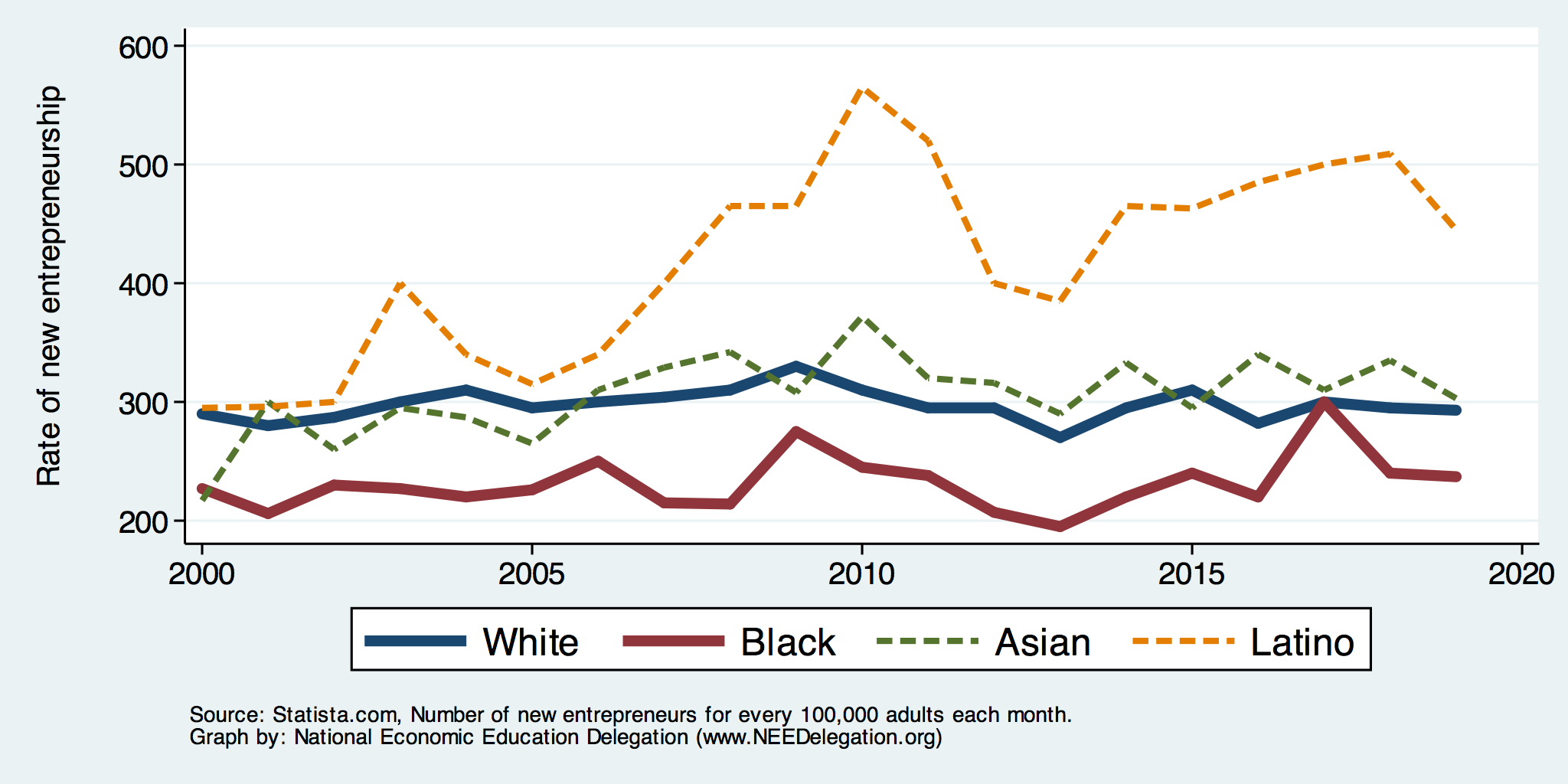 39
Source: Statistica
Explaining Differences in Entrepreneurship
Disparities in access to capital:
Wealth disparities
Specifically - differences in home equity.
Differences in wealth levels of friends and family.
Less likely to rely on banks and more likely to rely on credit cards.
Loans have higher interest rates if they can get them.
Less access to venture funds.
Generally lower levels of education.
Previous business ownership by family members.
Different stocks of relevant social capital.
40
Soft Skills and Personal Responsibility
Employability
Show up on time.
Eye contact with customers.
Dress well.
Collaborative skills.
Reality
Black workers are crowded into service sector jobs.
Well represented in service, sales and office, and production, transportation, and material moving.
Relatively less well represented in construction, extraction, and maintenance.
41
Wage Gap
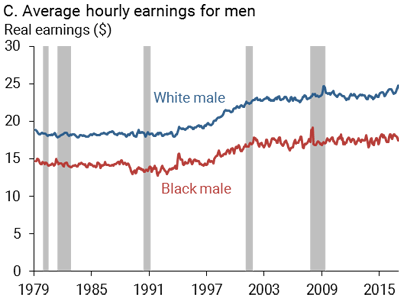 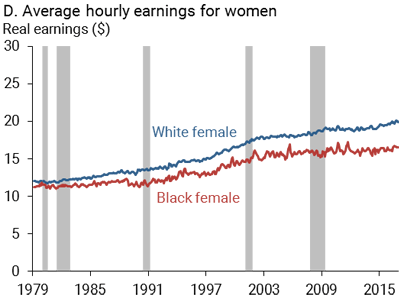 42
Source: https://www.frbsf.org/economic-research/publications/economic-letter/2017/september/disappointing-facts-about-black-white-wage-gap/
Overrepresented Where Wages are Low
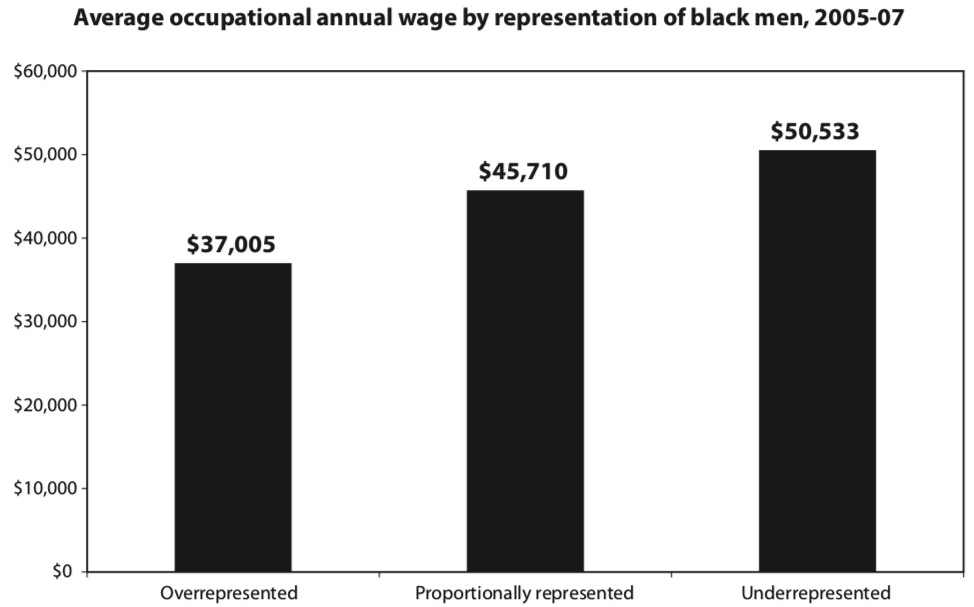 43
Source: Hamilton Darrick, Algernon Austin, and William Darity, Jr. Whiter Jobs, Higher Wages :Occupational Segregation and the Lower Wages of Black Men Economic Policy Institute, Briefing Paper #288 2011.
Black-White Earnings Gap by Education
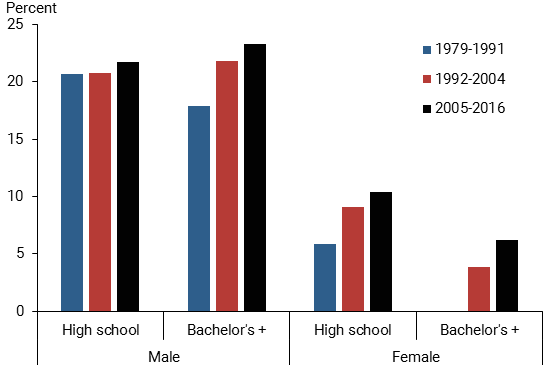 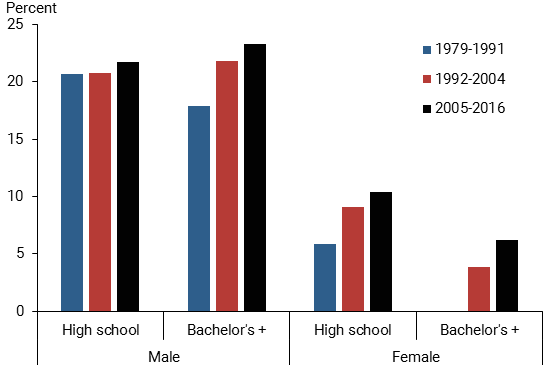 44
Source: https://www.frbsf.org/economic-research/publications/economic-letter/2017/september/disappointing-facts-about-black-white-wage-gap/
Wage Gap Broken Down
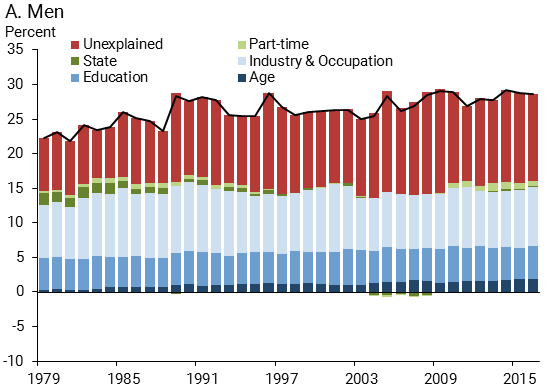 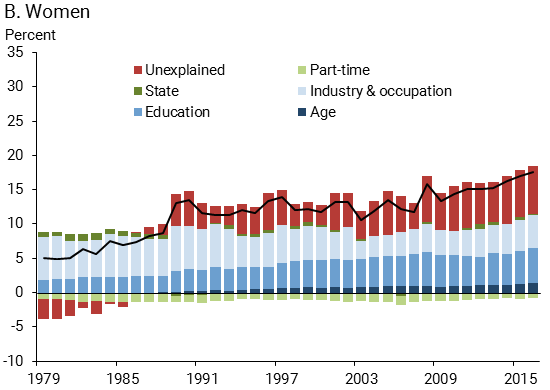 45
Source: https://www.frbsf.org/economic-research/publications/economic-letter/2017/september/disappointing-facts-about-black-white-wage-gap/
Equality of Income = Equality of Wealth
/
46
Source: http://hartfordinfo.org/issues/wsd/FamiliesandChildren/Racial-Wealth-Gap-Brief.pdf
Incarceration Likely Plays A Role
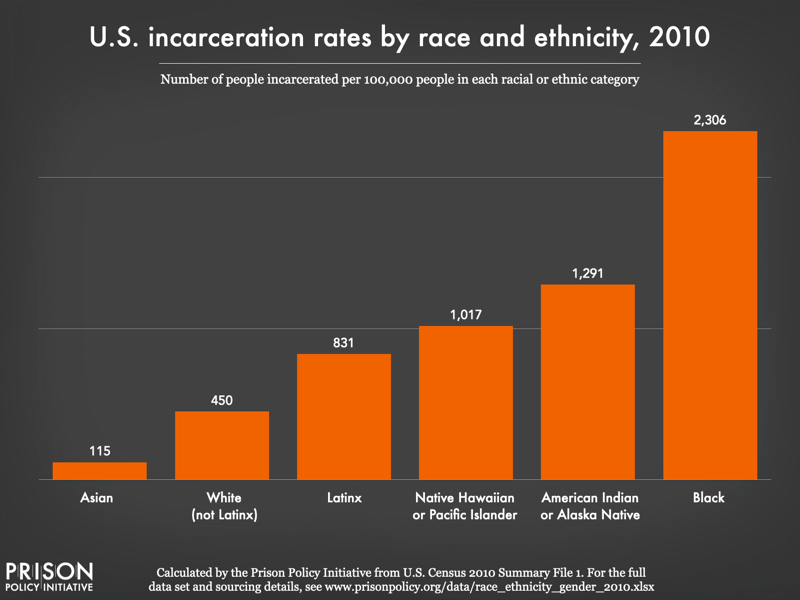 47
US Drug Arrest Rates per 100,000 by Race
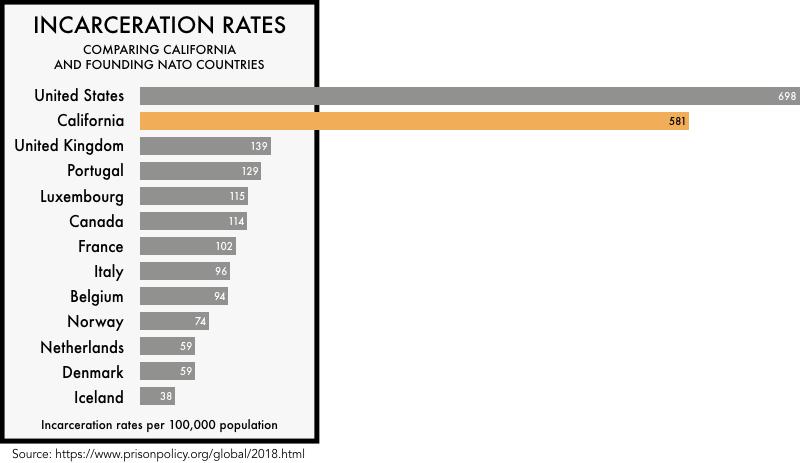 49
Family Structure
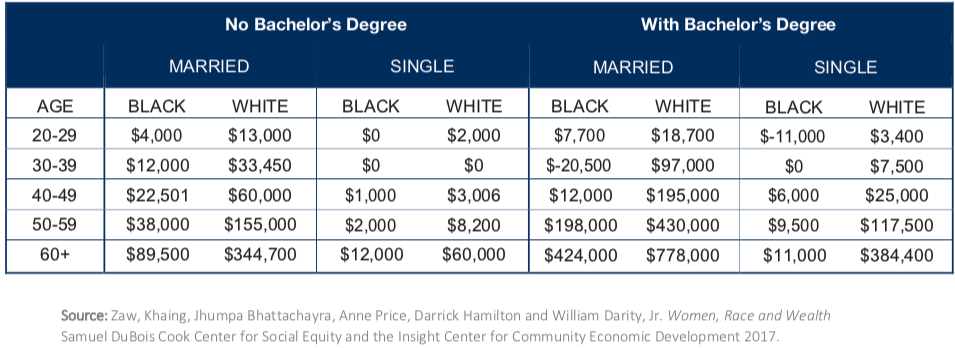 50
Kids – Household Types
51
Initial Endowment
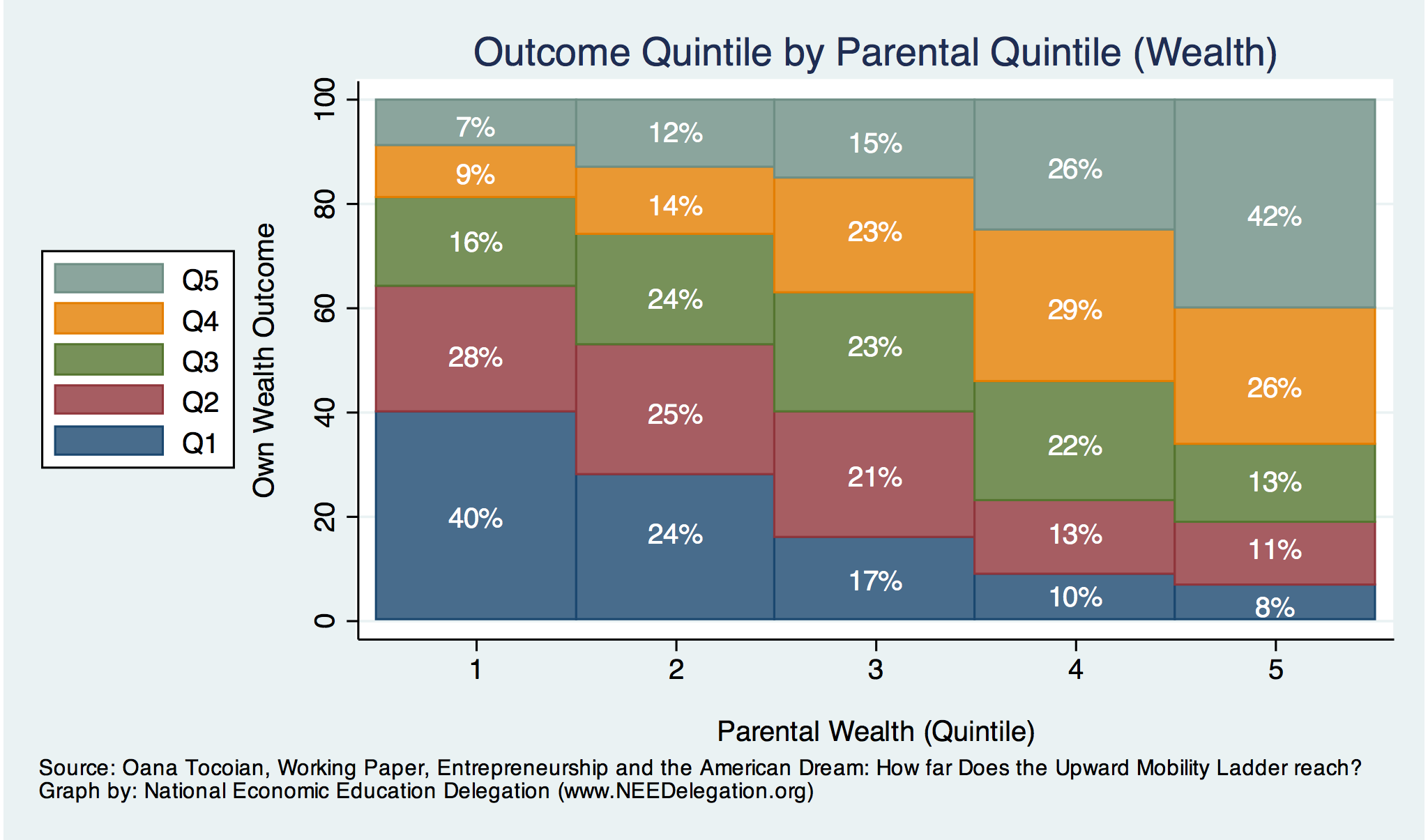 52
What is Fundamentally Responsible?
Individual behaviors?
Structural characteristics of the economy?
History – policy and otherwise?
53
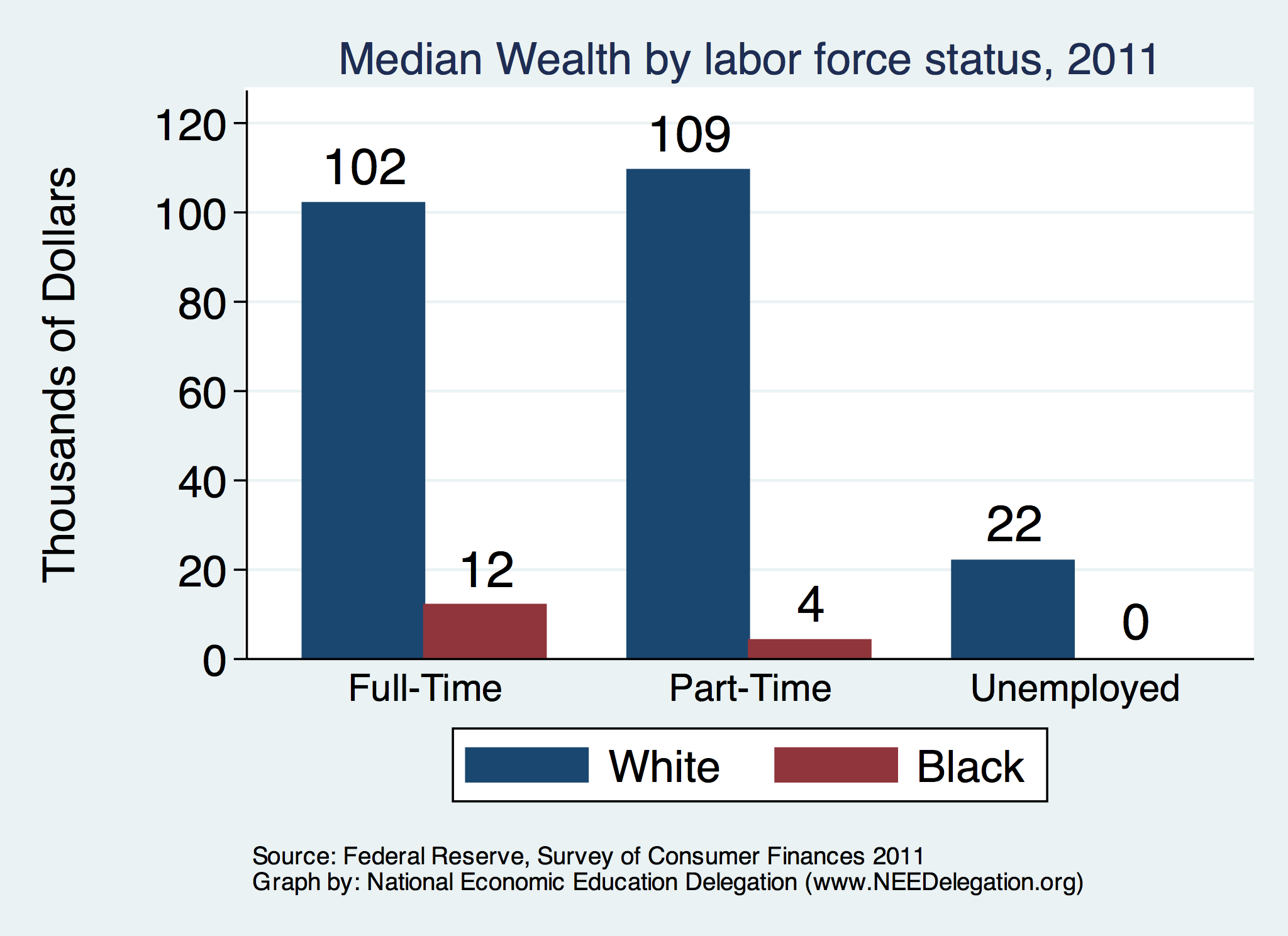 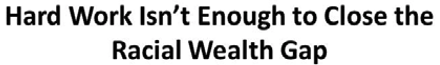 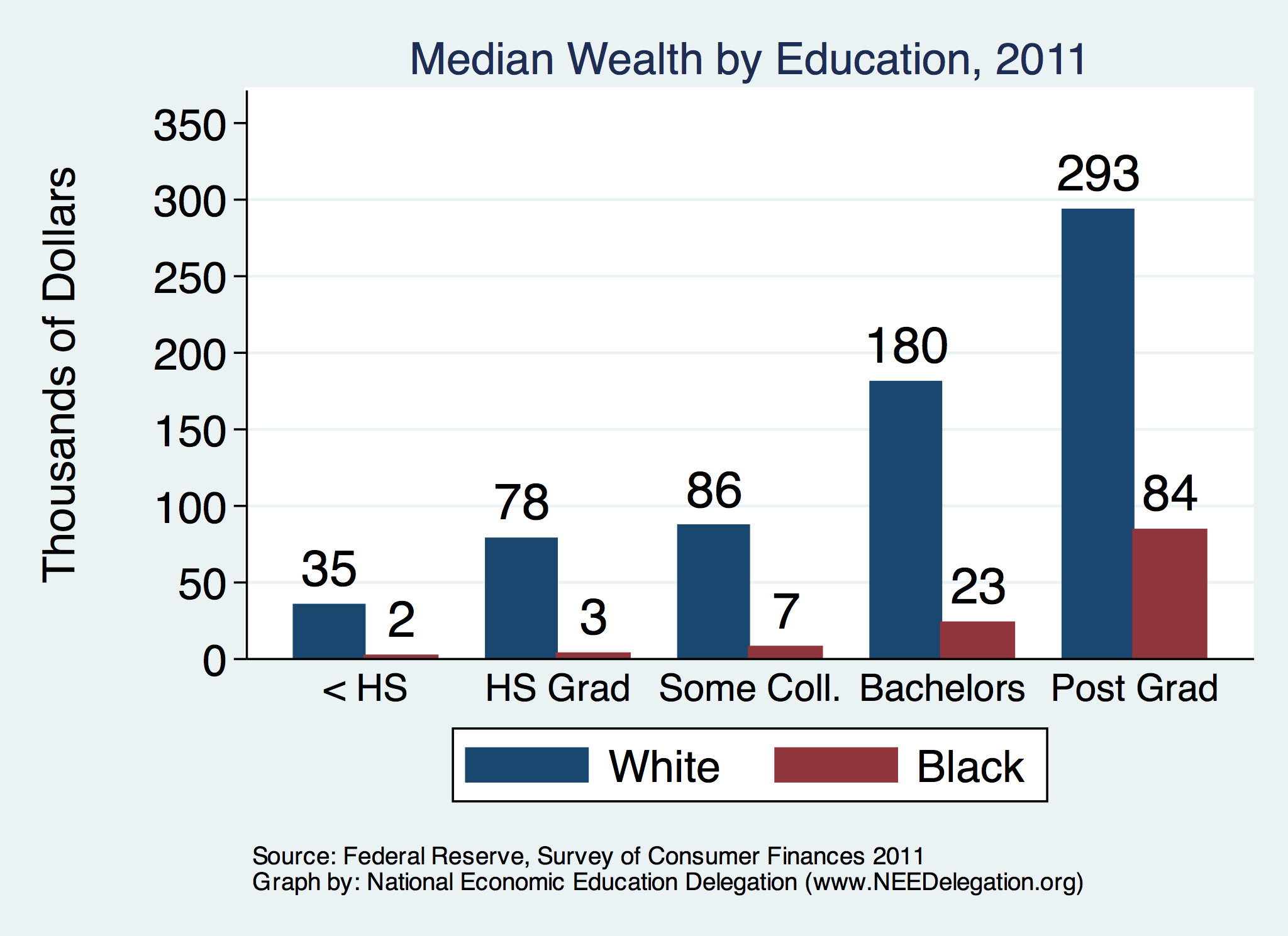 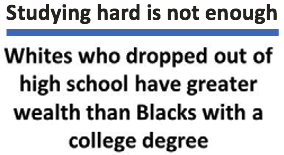 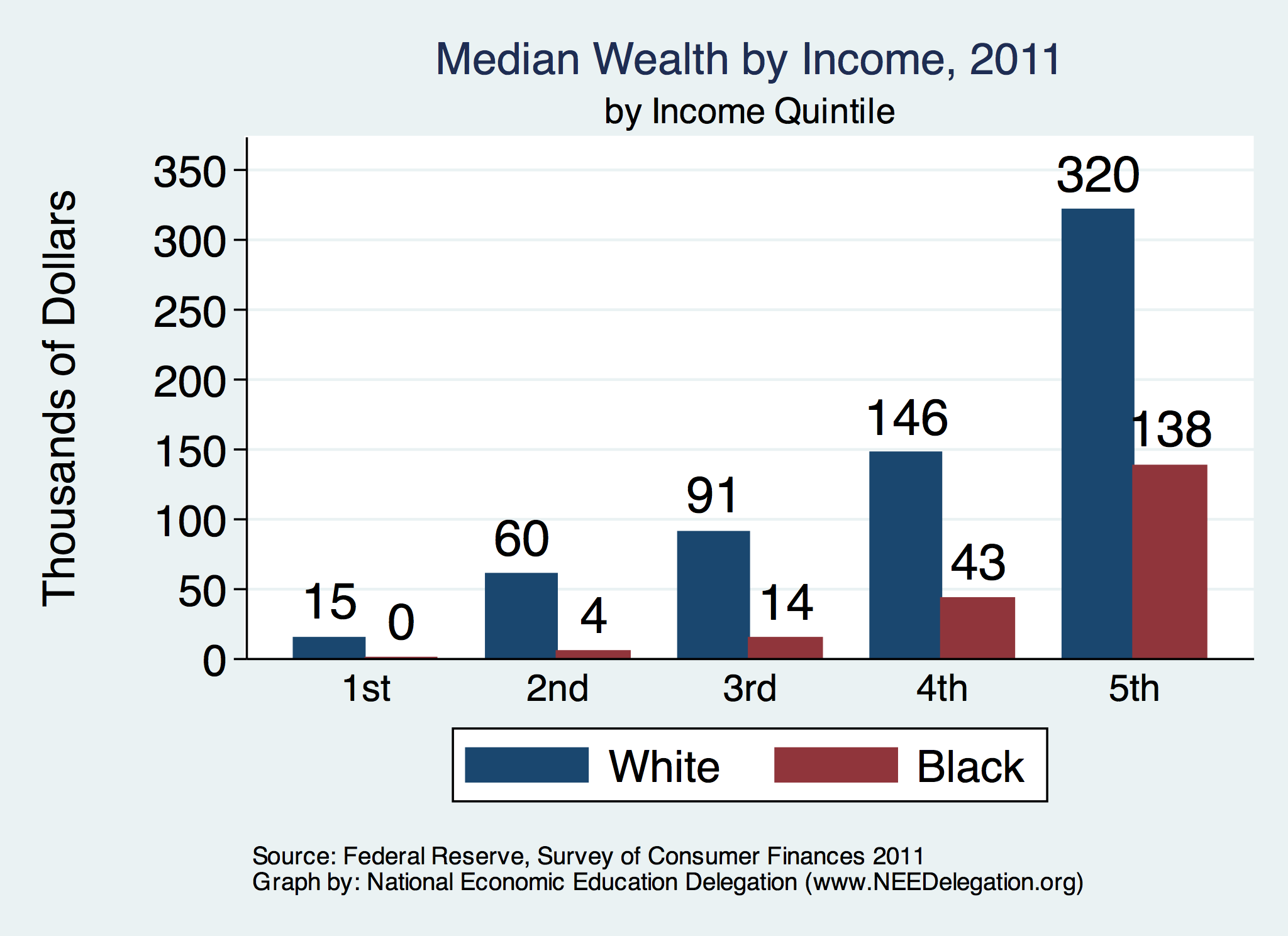 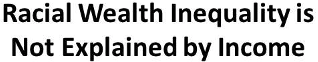 54
Accounting for the Wealth Gap
30%+ Left
Unaccounted for
55
Source: https://heller.brandeis.edu/iasp/pdfs/racial-wealth-equity/racial-wealth-gap/roots-widening-racial-wealth-gap.pdf
Policy Options
56
Categories of Policy Areas
Housing
FHA and redlining
Health Care
Incarceration
Black incarceration rates are very high.
Education
Workforce
Income support and stability
Asset accumulation
57
Legal restrictions on the rights of people who have had  contact with the criminal justice system, particularly contact resulting in conviction.

Usually placed in civil and regulatory codes, collateral consequences may limit a person’s: 
ability to vote
live in public housing
own a firearm
qualify for an occupational license
serve in the military
receive public benefits (Food Stamps, housing vouchers)
sit on a jury
borrow money for college
Legal restrictions on the rights of people who have had  contact with the criminal justice system, particularly contact resulting in conviction.

Usually placed in civil and regulatory codes, collateral consequences may limit a person’s: 
ability to vote
live in public housing
own a firearm
qualify for an occupational license
serve in the military
receive public benefits (Food Stamps, housing vouchers)
sit on a jury
borrow money for college
Reform Criminal Justice System
Legal restrictions on the rights of people who have had contact with the criminal justice system, particularly contact resulting in conviction.

Usually placed in civil and regulatory codes, collateral consequences may limit a person’s: 
ability to vote
live in public housing
qualify for an occupational license
serve in the military
receive public benefits (Food Stamps, housing vouchers)
sit on a jury
borrow money for college
58
Specific Policy Options
Addressing racial disparities directly
Reparations
Aggressive affirmative action.
A new Homestead Act.
Heavily investing in Black communities.
Differential tax treatment.
Labor and other laws that address discrimination
Enforce more aggressively and make adjustments where necessary to increase efficacy.
Global solutions that affect all source areas
Child Trust Accounts - ”Baby Bonds”
Guaranteed minimum income
Fundamental reorientation of asset building agenda.
59
Gov’t Asset Building Policies
60
Other Concrete Policy Options
Limit the mortgage interest tax deduction and use the revenues to provide a credit for first-time homebuyers.
Establish automatic savings and retirement plans.
Reduce reliance on student loans while supporting success in postsecondary education.
Offer universal children's savings accounts.
Reform safety net program asset tests, which can act as barriers to saving among low-income families.
Provide subsidies to promote emergency savings, such as those linked to tax time.
61
Source: Urban Institute
Summary
The Black White wealth gap is enormous (2019)
Mean:  White wealth is 6.9x Black wealth
Median: White wealth is 7.8x Black wealth
There are many explanations in the common narrative.
Many do not stand up to scrutiny.
Government policies have contributed enormously this gap.
Racial dehumanizing permitted these policies.
Wealth endowments (parental wealth) are enormously important for determining own wealth in adulthood.
Policies that address this relationship are most likely to be effective.
Some form of policy intervention is likely necessary if the gap is to be closed.
62
Discrimination in US Policy History
Slave trade
The first deprivation.
Slavery
40 acres (and a mule)
The second deprivation.
Discriminatory distribution of land.
Freedmen’s Bank
Lax oversite and dissolution.
Jim Crow Laws & Economic Policy
Convict leasing, debt peonage, chain-gang, sharecropping, and lynching.
Homestead Act
Discriminatory distribution of land.
Land theft and destruction
E.g., Black Wall Street – Tulsa, 1921.
GI Bill
Discriminatory access – Levittown
Federal Housing Authority
Redlining
And many more.
63
Thank you!
Any Questions?


www.NEEDelegation.org
Jon D. Haveman, Ph.D.
Jon@NEEDelegation.org

Contact NEED: info@needelegation.org

Submit a testimonial:  www.NEEDelegation.org/testimonials.php

Become a Friend of NEED:  www.NEEDelegation.org/friend.php
64